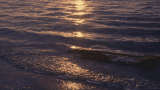 আজকের 
           মাল্টিমিডিয়া 
                           ক্লাসে 
                                  তোমাদের 
                                              সবাইকে 
                                                          স্বাগতম
মোঃ মাহাবুর রশিদ
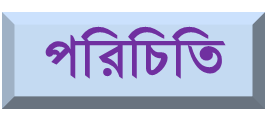 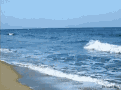 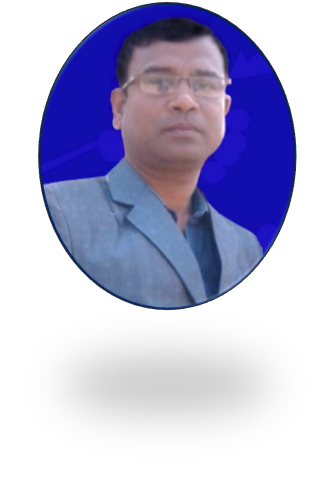 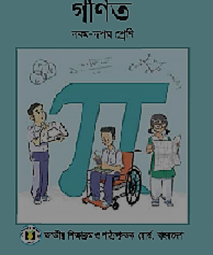 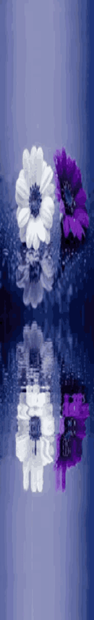 শ্রেণিঃ ৯ম ও ১০ম 
   বিষয়ঃ সাধারণ গণিত  
   অধ্যায়ঃ একাদশ 
   সময়ঃ ৫০ মিনিট
   তাং ০৯/০৯/২০২০ ইং
মোঃ মাহাবুর রশিদ (বি.এসসি.বি.এড.)
সহকারি শিক্ষক (গণিত ও সাবি.)
মোবাইল নং ০১৭৪১-১৯৮৪৮০ 
Email: mahaburrashidict56@gmail.com
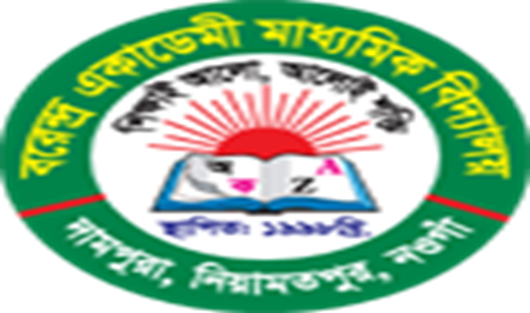 মোঃ মাহাবুর রশিদ
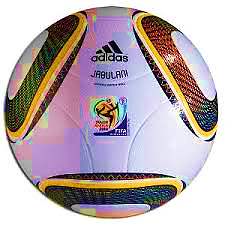 চলো আলোচনা করিঃ
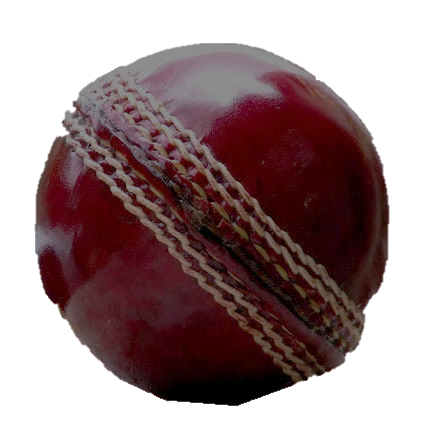 ক্রিকেট বল
ফুটবল
ব্যাসার্ধ ৩ সেমি
ব্যাসার্ধ ১২ সেমি
ফুটবলের ব্যাসার্ধ, ক্রিকেট বলের ব্যাসার্ধের  কত গুণ ?
মোঃ মাহাবুর রশিদ
চিন্তা করিঃ
১2:৩
ফুটবলঃক্রিকেটবল  =
                
                     =  ১২ 
                          ৩
              
                  =  ৪
অর্থাৎ ফুটবলের ব্যাসার্ধ, ক্রিকেট বলের ব্যাসার্ধের ৪ গুণ।
মোঃ মাহাবুর রশিদ
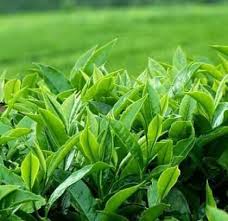 আজকের পাঠের  শিরোনাম...
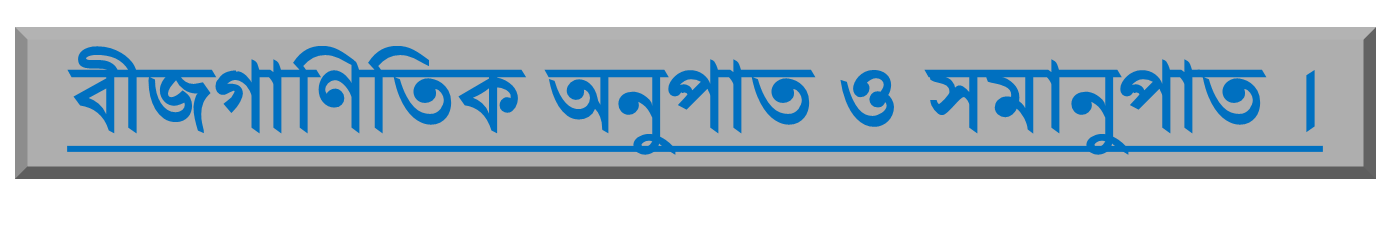 শিখনফল
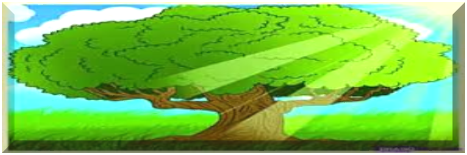 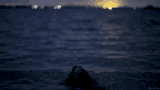 বীজগণিতীয় অনুপাত ব্যাখ্যা করতে পারবে; 
বীজগণিতীয় সমানুপাত ব্যাখ্যা করতে পারবে;
বাস্তব সমস্যা সমাধানে অনুপাত ও সমানুপাত ব্যবহার করতে পারবে।
মোঃ মাহাবুর রশিদ
এসো নিচের বস্তুগুলো নিয়ে চিন্তা করিঃ
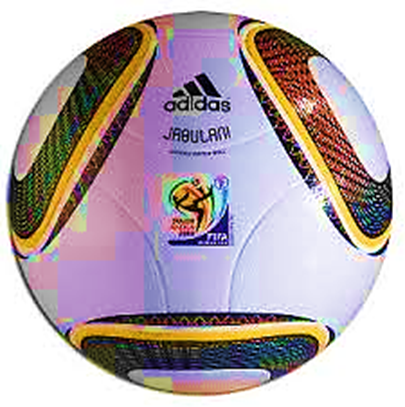 a
ব্যাসার্ধ
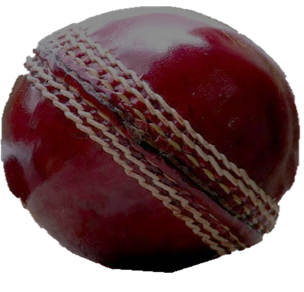 ব্যাসার্ধ
b
মোঃ মাহাবুর রশিদ
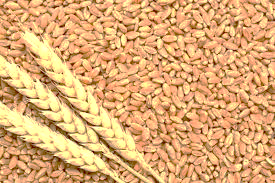 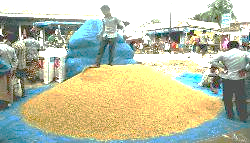 চলো ছবি গুলো নিয়ে আলোচনা ও মন্তব্য করিঃ
ধান= ৮০০ কেজি
গম= ১০ কেজি
ধান ও গমের অনুপাত কত ?
মোঃ মাহাবুর রশিদ
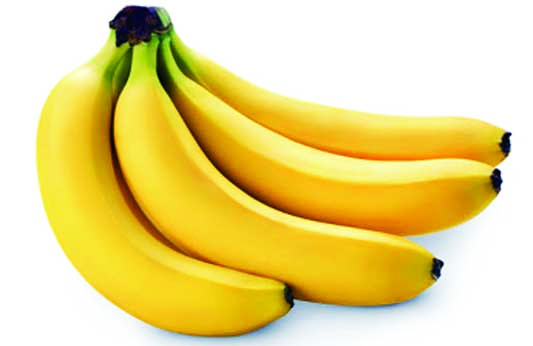 চলো ছবি গুলো নিয়ে আলোচনা ও মন্তব্য করিঃ
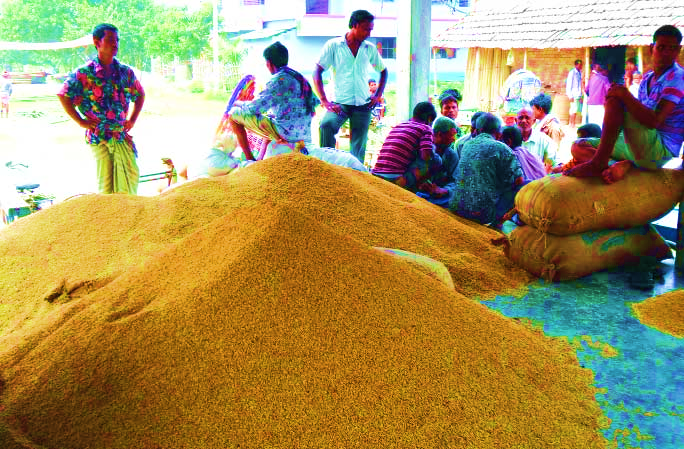 কলা=৫টি
ধান= ৮০০ কেজি
ধান ও কলার অনুপাত কত ?
মোঃ মাহাবুর রশিদ
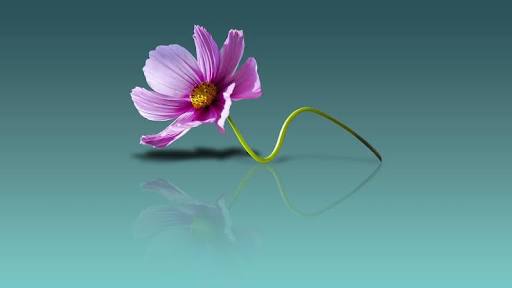 একক কাজ         সময়ঃ ৫মিনিট
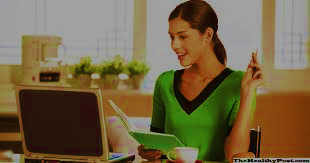 অনুপাত কাকে বলে, সংজ্ঞা দাও?
প্রশ্নঃ
মোঃ মাহাবুর রশিদ
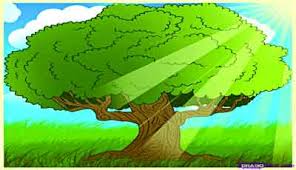 চলো উত্তরটি জেনে নেয়া যাকঃ
একই এককে সমজাতীয় দুইটি রাশির পরিমাণের একটি অপরটির কত গুণ বা কত অংশ তা একটি ভগ্নাংশ দ্বারা প্রকাশ করা যায়। এই ভগ্নাংশটিকে রাশি দুইটির অনুপাত বলে।
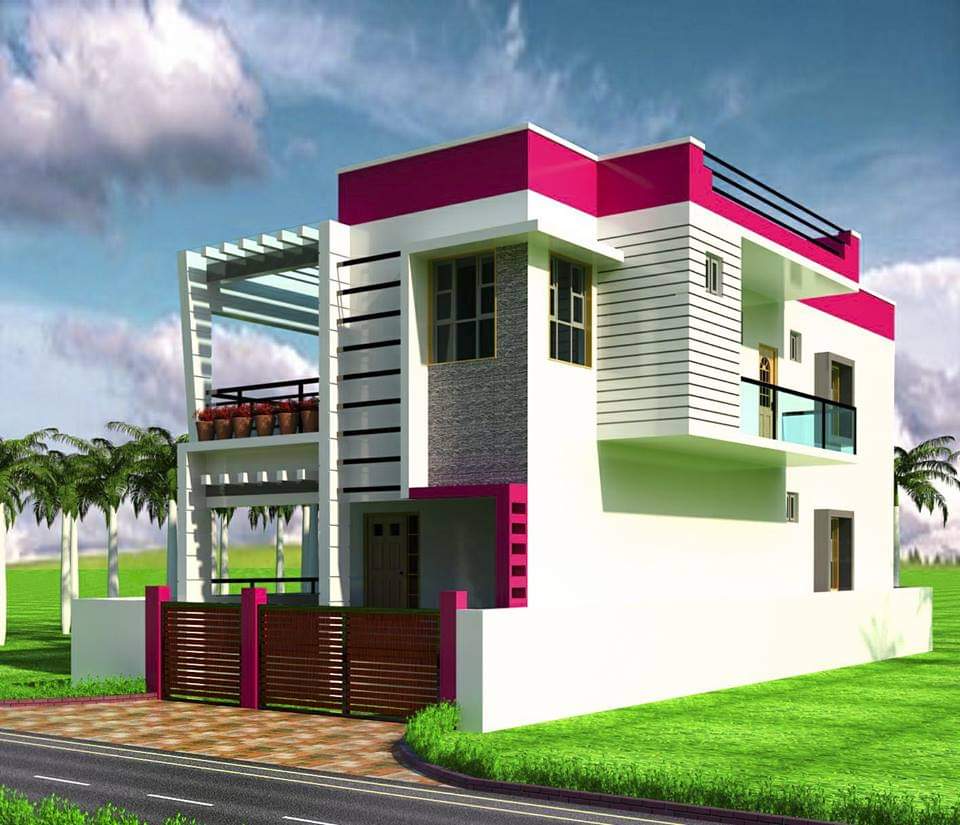 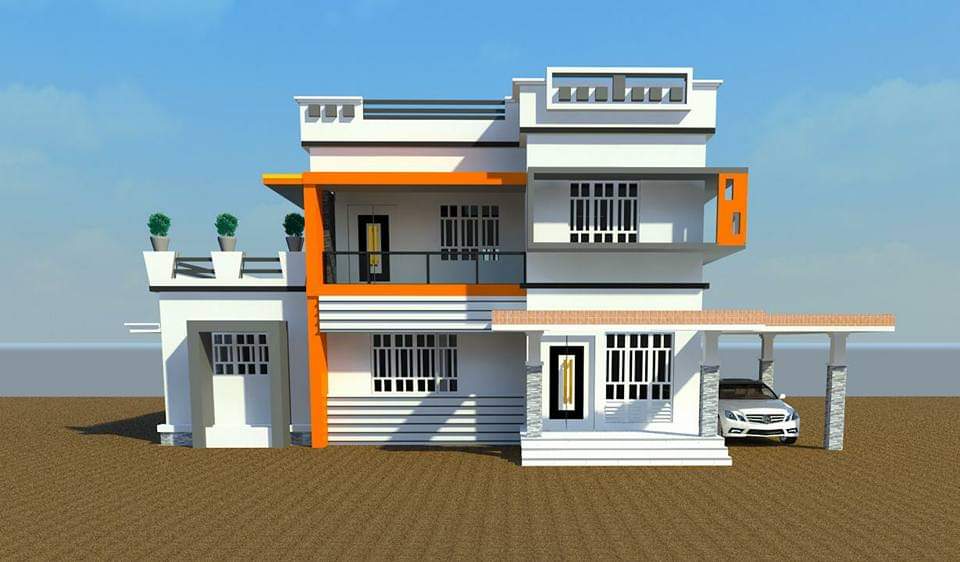 ছবিগুলো দেখো ও মন্তব্য করঃ
১নংবাড়ি
2নংবাড়ি
আয়তন ২২৪ ঘন মিঃ
আয়তন ১১২ ঘন মিঃ
x
y
১ নং বাড়ি  ও ২ নং বাড়ির আয়তনের অনুপাত কত ?
x: y = ১: ২
মোঃ মাহাবুর রশিদ
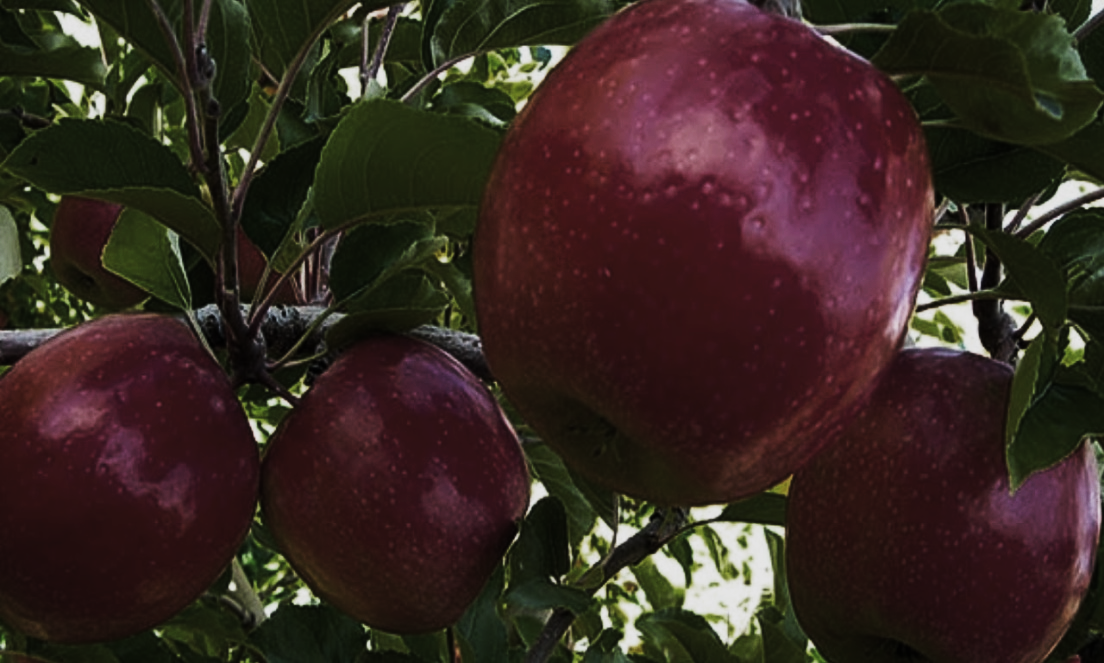 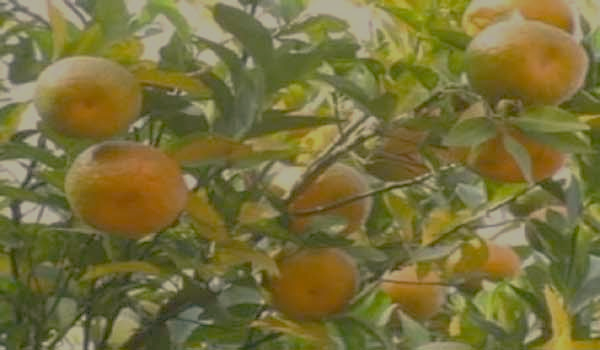 আপেল=৫টি ধরি, a
কমলা=১০টি ধরি,b
a: b = ১: ২
এখন লিখা যায় যে, x: y = a: b
এ নিয়ম কে বলা হয় সমানুপাত
মোঃ মাহাবুর রশিদ
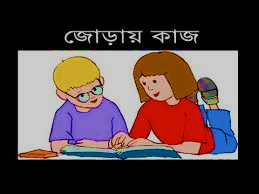 জোড়ায় কাজ             সময়ঃ ১৫ মিনিট
প্রশ্নঃ
সমানুপাত কাকে বলে ?
পিতা ও পুত্রের বর্তমান বয়সের অনুপাত 7 : 2 এবং 5 বছর পরে তাদের বয়সের অনুপাত 8 : 3 হবে। তাদের বর্তমান বয়স কত ?
মোঃ মাহাবুর রশিদ
এসো ছবি গুলো নিয়ে চিন্তা করি
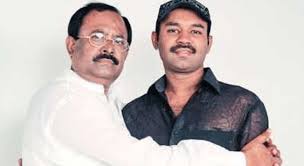 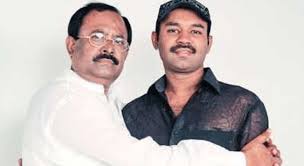 পুত্র
পিতা
মোঃ মাহাবুর রশিদ
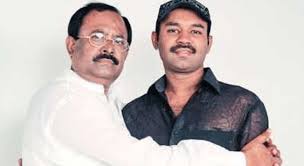 বর্তমানে তাদের বয়সের সমষ্টি = ৭০ বছর
মোঃ মাহাবুর রশিদ
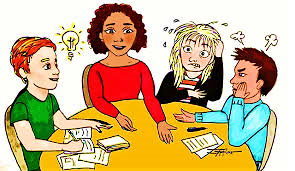 দলীয় কাজ    সময়ঃ ২০ মিনিট
পিতা ও পুত্রের বয়সের সমষ্টি ৭০ বছর। ৬ বছর পূর্বে তাদের বয়সের অনুপাত ছিল ৫:২ । ৪  বছর পরে তাদের বয়সের অনুপাত কত হবে?
মোঃ মাহাবুর রশিদ
মূল্যায়ন
আখের রসে চিনি ও পানির অনুপাত 3:4 হলে, এতে কী পরিমাণ চিনি আছে?
    
       ক) ৭০%  খ) ৪২.৮৬% গ) ৪০% ঘ) ৩০%  

উত্তরঃঘ)৩০%

দুইটি সংখ্যার অনুপাত ২:৩ এবং তাদের ল.সা.গু. 54 হলে তাদের গ.সা.গু. কত ?
      
     ক) ২ খ) ৩ গ) ৬ ঘ) ৯  

উত্তরঃ ঘ) ৯

a.b,c, ক্রমিক সমানুপাতী হলে নিচের কোনটি সঠিক?
    
       ক)a±=bc খ) b±=ac গ) ab = bc ঘ) a=b=c
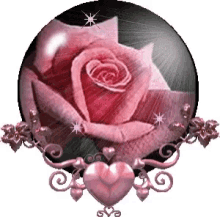 উত্তরঃ খ) b±=ac
মোঃ মাহাবুর রশিদ
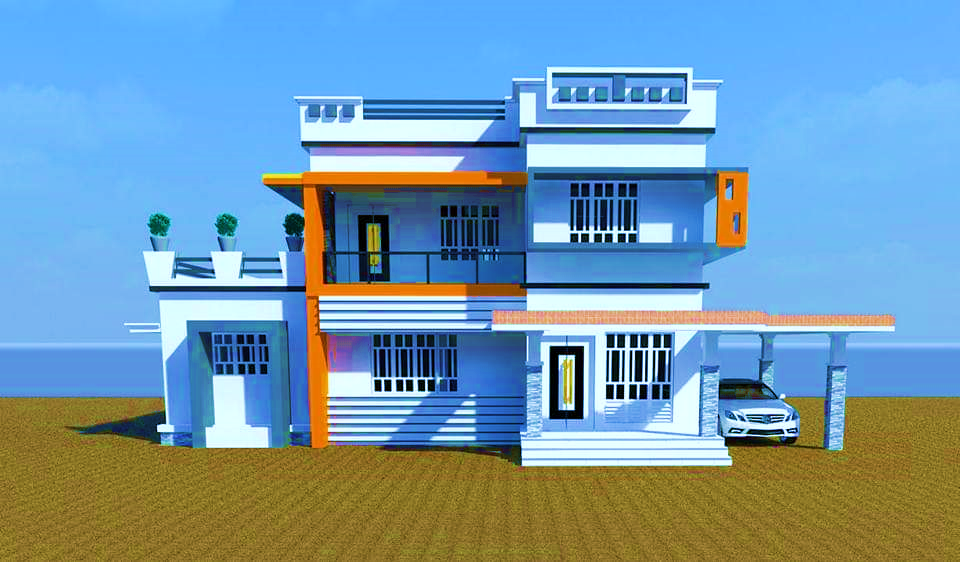 বাড়ির কাজ
মাতা ও কন্যার বর্তমান বয়সের সমষ্টি s বছর।  t বছর পূর্বে তাদের বয়সের অনুপাত ছিল r: p ।    X বছর পরে তাদের বয়সের অনুপাত কত হবে ?
মোঃ মাহাবুর রশিদ
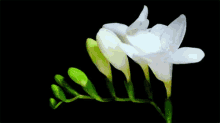 ভালো 
       থেকো 
               সবাই কে 
                          ধন্যবাদ
মোঃ মাহাবুর রশিদ